Phase II Funding
Student Branch: Trinity University
Academic Advisor: Farzan Aminian
Academic Advisor Email: faminian@trinity.edu
General Branch Information
Office Term: January 2019 - December 2019

Branch Officers:

             President: Hanna Rafferty (hraffert@trinity.edu) 
             Vice President: Karsten Castillo (kcastil3@trinity.edu)
     Treasurer: Josh King (jking1@trinity.edu)
             Secretary: Caroline Kutach (ckutach@trinity.edu)
     Activities Chair: Brayden Burns (bburns@trinity.edu)
Phase I Funding
[Speaker Notes: This year we are asking for 1000.]
Fall Events
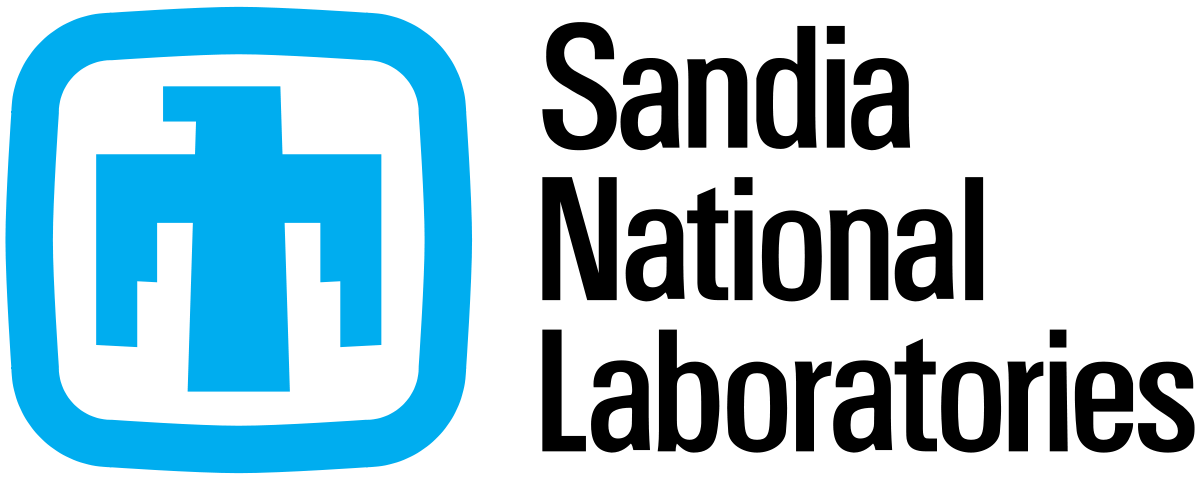 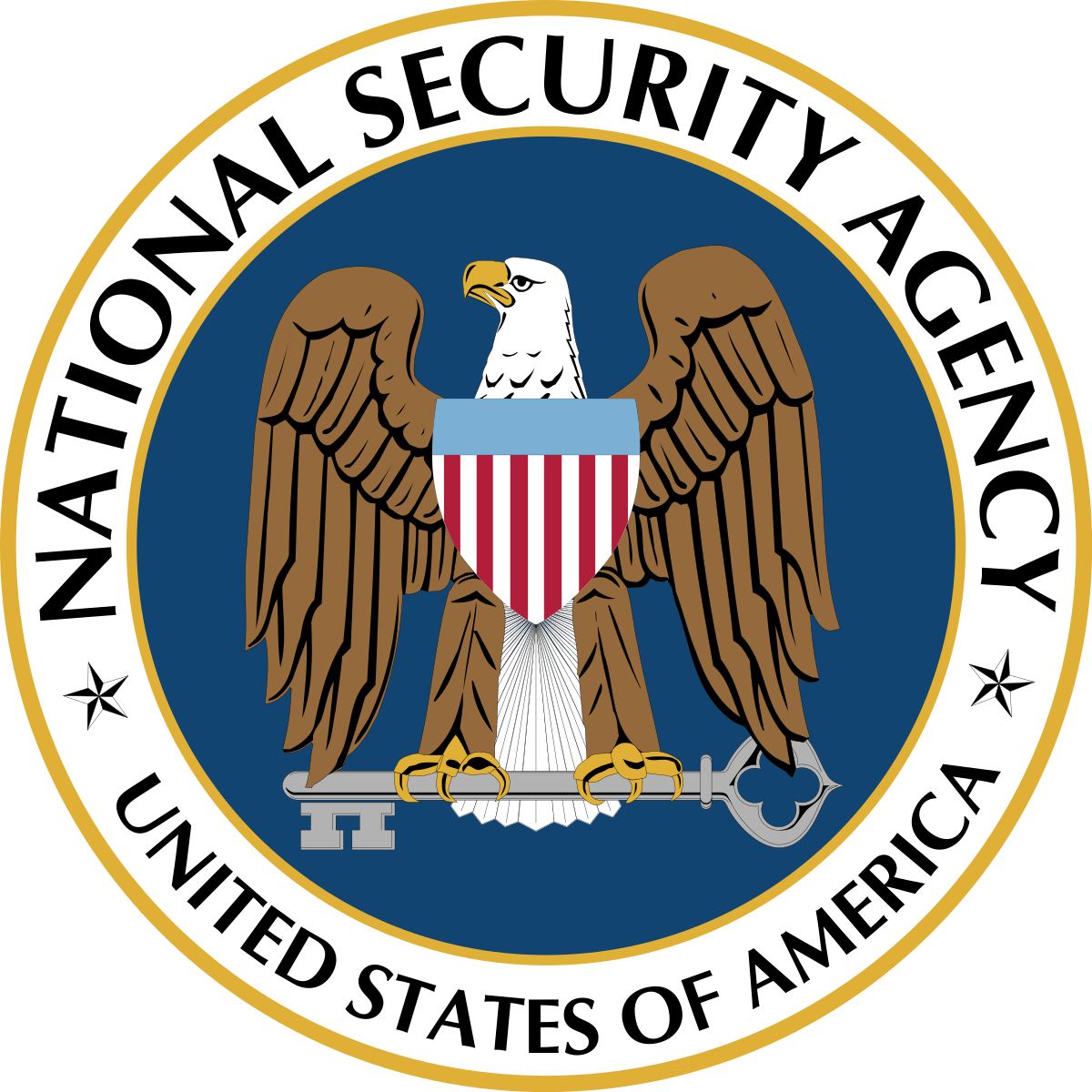 Job Info Sessions
Circuits Tutoring
Internship Panel 
Field Trip to San Antonio Museum of Science and Technology
Trivia Night
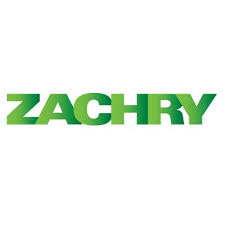 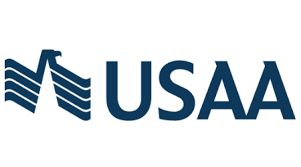 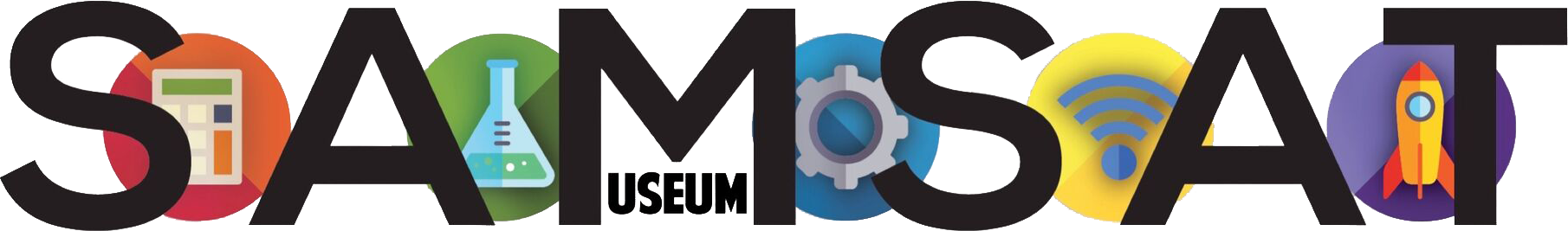 Spring Events
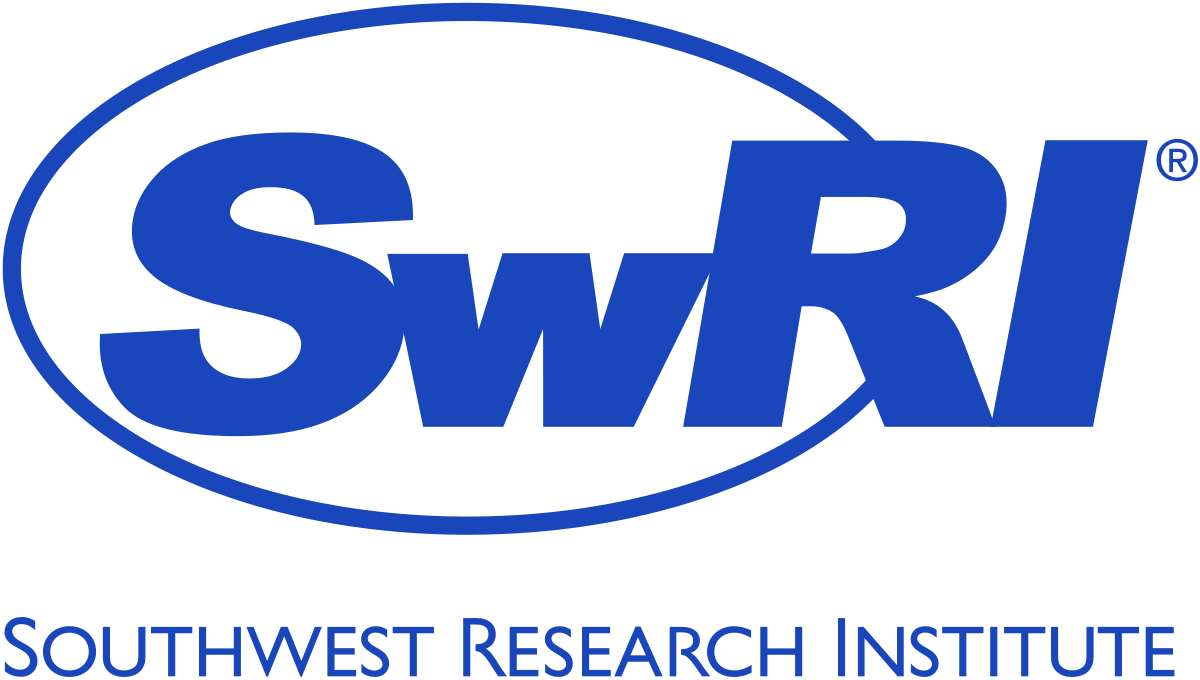 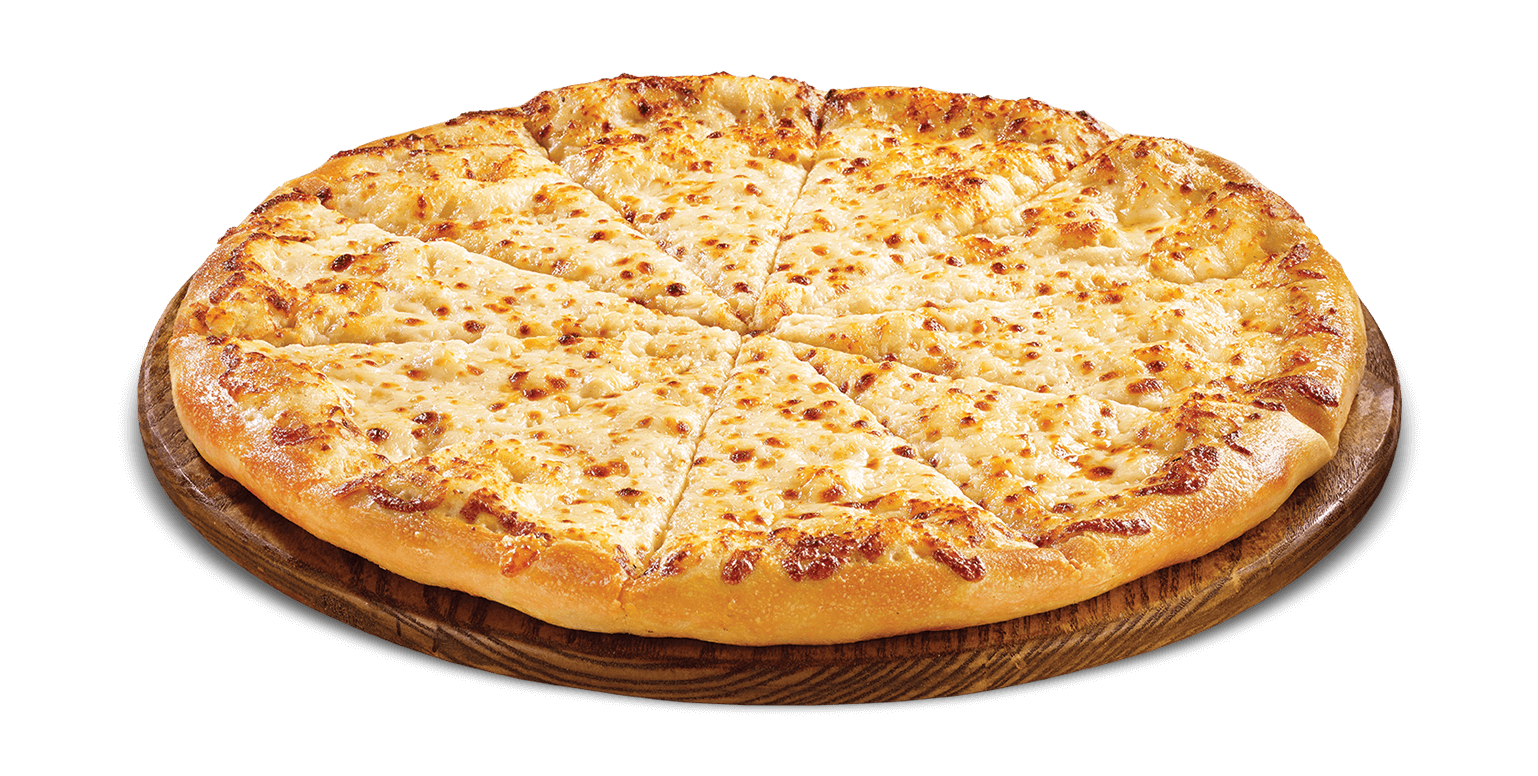 SWRI tour
Pizza Talks
Trivia Night
Electronics Tutoring
Resume Workshop 
NASA Leadership Integrity Conference
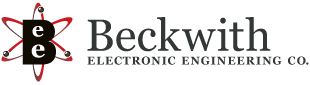 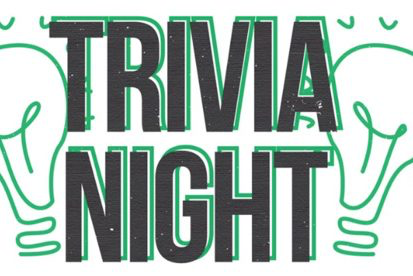 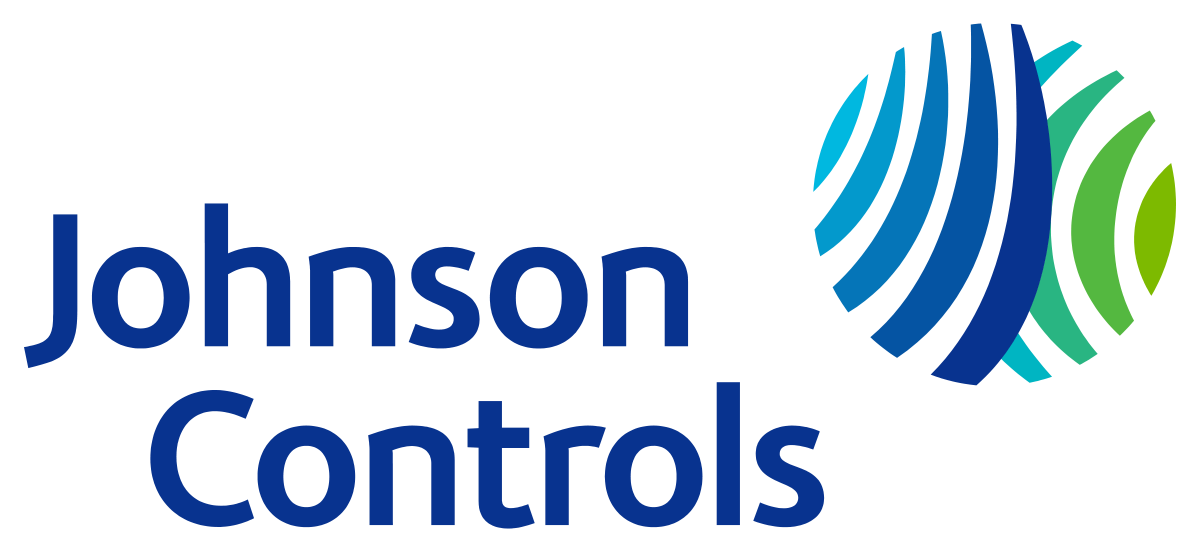 R5
We received $550 for ...
Ethics Competition
Circuits Competition
Volunteering at Robotics Competition